Réussir sa présentation
Et convaincre votre public que vous êtes (presque) aussi brillant que lui
Ce que nous allons faire
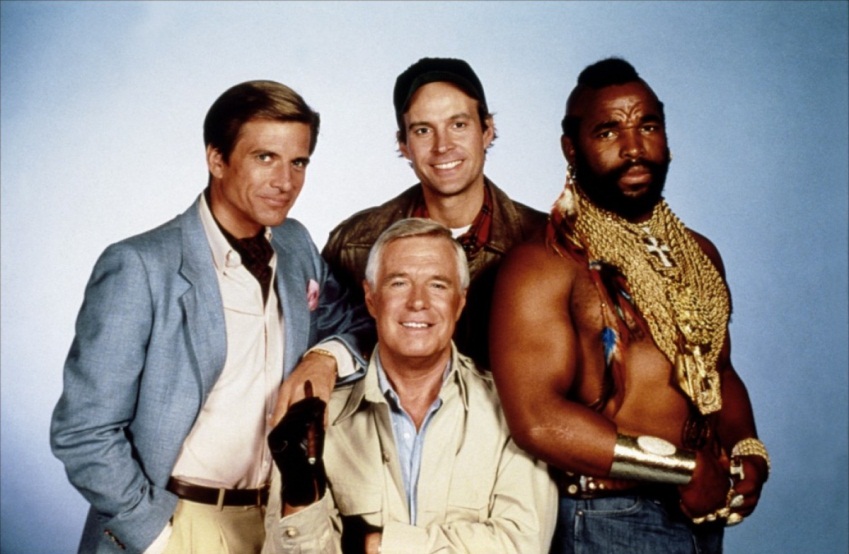 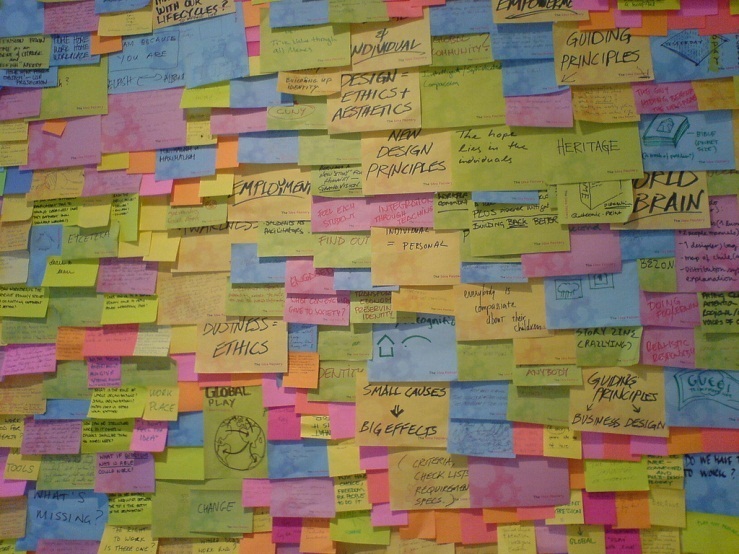 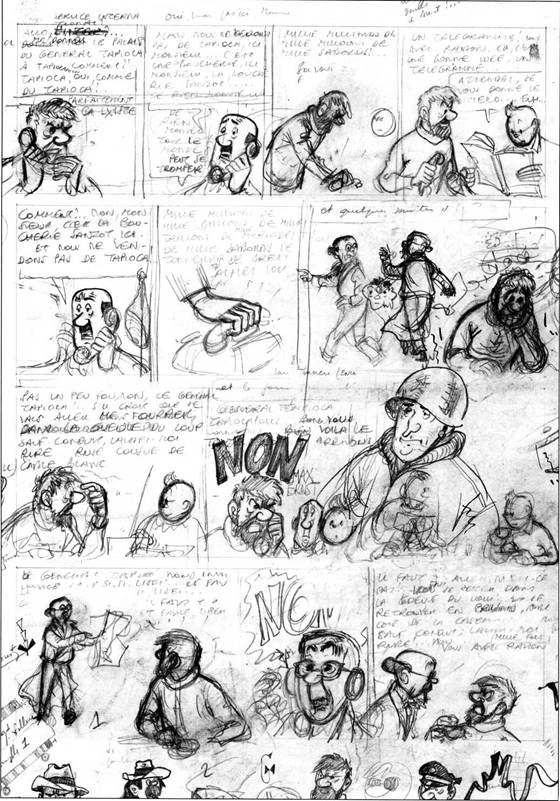 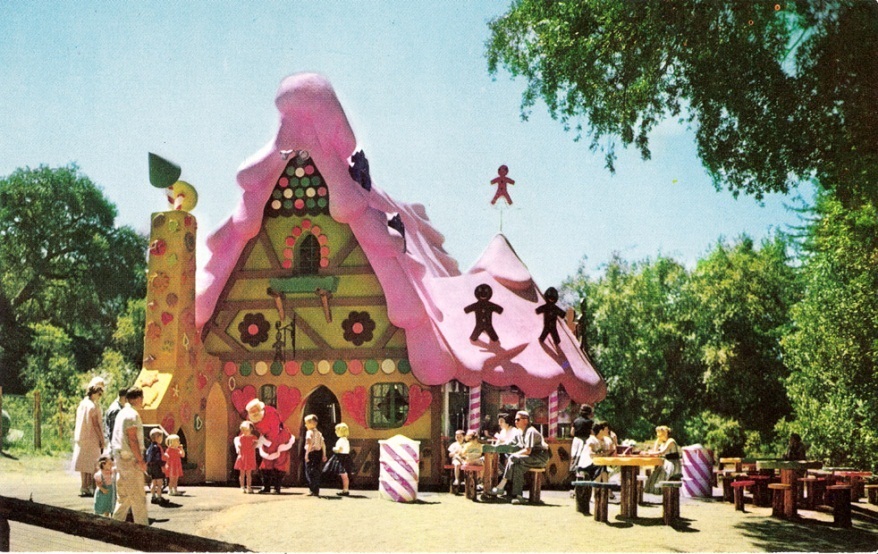 Réussir sa présentation
2
Etapes clés
Réussir sa présentation
3
Une présentation est intelligente
Le plan
Réussir sa présentation
4
Périmètre du sujet
On choisit où l’on va
Réussir sa présentation
5
Idées en vrac
Tout est bon à prendre
Réussir sa présentation
6
Hiérarchisation
On fait des groupes, on trie, on réarrange, on élimine
Réussir sa présentation
7
Plan
On construit un plan intelligent et engagé (comme en histoire-géo)
Réussir sa présentation
8
Une présentation est agréable
La réalisation
Réussir sa présentation
9
Maquettes
On déroule le plan, sans se soucier de la forme
Réussir sa présentation
10
Illustration
Images
Graphiques
Tableaux
Polices
Couleurs
Thème
Réussir sa présentation
11
Une présentation est convaincante
La présentation
Réussir sa présentation
12
Introduction
Qui est-on ?
Que présente t-on ?
Comment ?
Pourquoi ?
On est super content
Et le public aussi
Réussir sa présentation
13
Accroche captivante
C’est le moment où le public relève le menton
Réussir sa présentation
14
Transitions
On valorise l’intelligence du plan
Réussir sa présentation
15
Exemples
On prépare plein de trucs cools pour appuyer l’argumentation
Réussir sa présentation
16
Conclusion
C’est le message que les gens devront retenir
Réussir sa présentation
17
Les sujets
A votre tour d’être intéressants
Réussir sa présentation
18
Choisissez
Réussir sa présentation
19